NSM Cheat sheet: The recipe and ingredients for driving depth of prescribing
Strengthen belief in clinical benefit
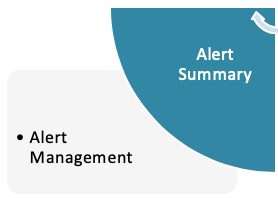 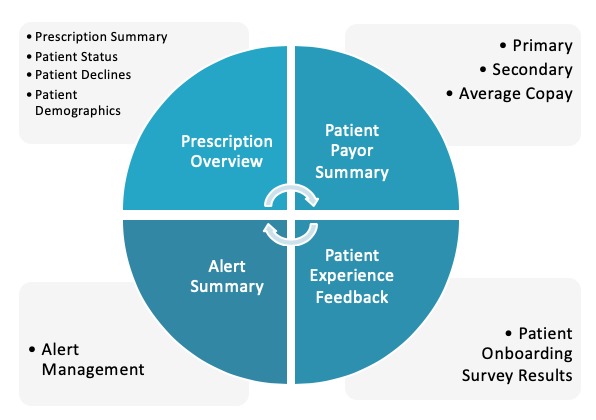 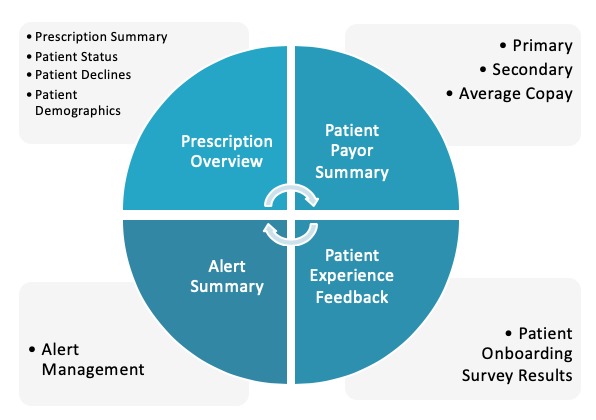 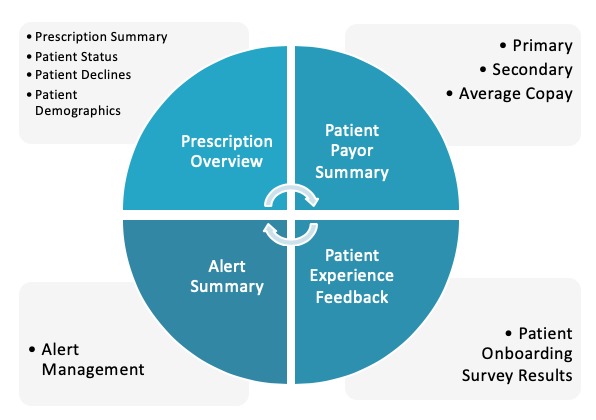 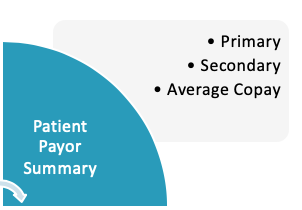 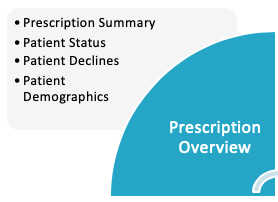 Business 
Review
ForeseeHome Patient Candidate?
MSL
Patient Stories
ForeseeHome Patient
Onboarding
Patient Financial Services
Elevating the Clinical Benefit
Prescribe and Go
Notal Vision in the News
New and Improved Patient Experience
ForeseeHome Practice Onboarding
ForeseeHome Prescribing Options
Mini-modules
ForeseeHome Test: How does it work?
The Evolution of Home Diagnostics